Круглый стол АРСС
«Развитие нормативно-технической базы в области металлоконструкций»
Доклад
«Планируемые изменения в СП 260.1325800.2016 «Конструкции стальные тонкостенные из холодногнутых оцинкованных профилей и гофрированных листов. Правила проектирования» на 2020 год»
Докладчик:       
Главный специалист, к.т.н.                            Беляев В.Ф.
Разработка изменения к СП 260.1325800.2016 внесена в План разработки и утверждения сводов правил и актуализации ранее утвержденных сводов правил, строительных норм и правил на 2020 год!
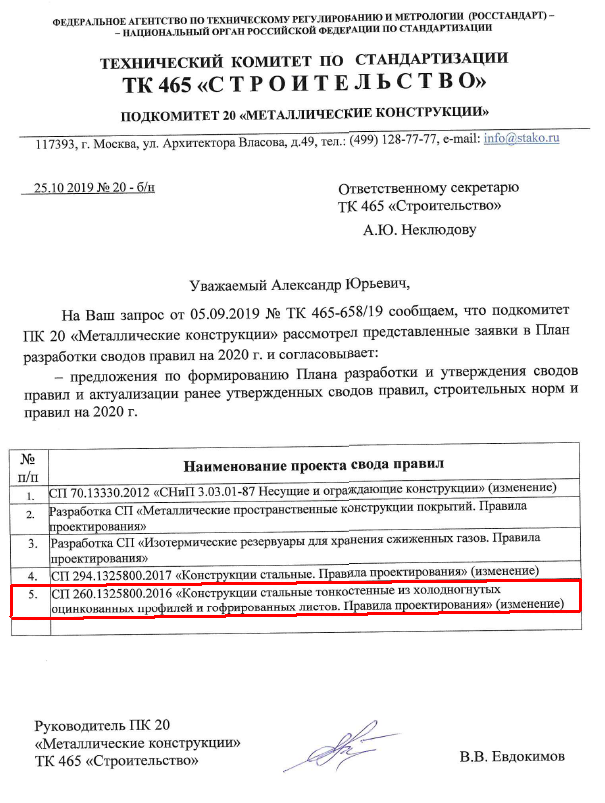 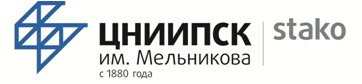 Перечень разделов СП 260.1325800.2016, рассмотренных в 2018 – 2019 годах в рамках договоров с АРСС  для подготовки проекта изменений на 2020 год
1) По разделу 5 «Общие положения»:
     5.4 Учет назначения и условий работы конструкций;
2) По разделу 7 «Расчет конструктивных систем зданий и сооружений на прочность и устойчивость»:
7.1   Общие положения;
7.2   Расчет конструкций из тонкостенных профилей;
7.3   Расчет тонкостенных профилей с учетом закритической работы сжатых пластин;
7.4   Трапециевидные гофрированные листы с промежуточными элементами жесткости;
7.5    Стенки гофров с элементами жесткости в количестве не более двух;
7.6    Гофрированные листы с элементами жесткости на полках и стенках;
7.7.2   Элементы центрально растянутые и сжатые;
7.7.3   Расчет элементов при изгибе;
7.7.4   Совместное действие изгиба и продольной силы;
7.7.8   Расчет на устойчивость центрально сжатых стержней;
7.7.9   Общая устойчивость изгибаемых балок;
7.7.10 Устойчивость при внецентренном сжатии элементов сплошного сечения;
3) По разделу 10 «Расчет соединений»:
10.1     Расчет несущей способности элементов в соединениях на метизах;
10.2    Требования к расстановке метизов в соединениях;
4) Приложение Б «Определение эффективной ширины сжатых элементов жесткости»
5) Приложение В «Коэффициенты взаимодействия kij в формулах взаимодействия для сечений, подверженных деформациям кручения. Коэффициенты взаимодействия kij в формулах взаимодействия для сечений, не чувствительных к деформациям кручения»
6) Приложение Г «Определение критического момента потери устойчивости плоской формы изгиба в упругой стадии»
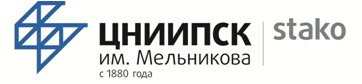 Перечень разделов СП 260.1325800.2016, которые планируется дополнительно рассмотреть в рамках подготовки проекта изменений  в 2020 году
По разделу 6 «Материалы для конструкций и соединений»:
Таблица 6.2 (Нормативные и расчетные сопротивления при растяжении, сжатии и изгибе холоднокатаного листового проката)
2) По разделу 7 «Расчет конструктивных систем зданий и сооружений на прочность и устойчивость»:
7.7.5     Совместное действие продольной, поперечной силы;
7.7.12   Расчет потери устойчивости стенки от местной нагрузки;
7.7.13   Расчет перфорированного настила (подраздел также включает расчет «термопрофилей»);
3) Раздел 8 «Кассетные профили, раскрепленные гофрированными листами»
Итак, планируемое изменение затронет основные и наиболее важные положения                СП 260.1325800.2016. 
Дальнейшая работа по совершенствованию разделов СП 260.1325800, не вошедших в приведенные выше перечни, планируется в рамках перевыпуска данного нормативного документа.
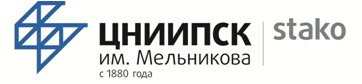 Некоторые из наиболее важных изменений СП 260.1325800.2016
Учет назначения и условий работы конструкций. Изменения в строках 1, 2 и 3 Таблицы 5.1
Действующая  редакция
Новая редакция
5
Исправлены неточности в альтернативном методе определения коэффициентов редукции ρ (по фактическим напряжениям сжатия)
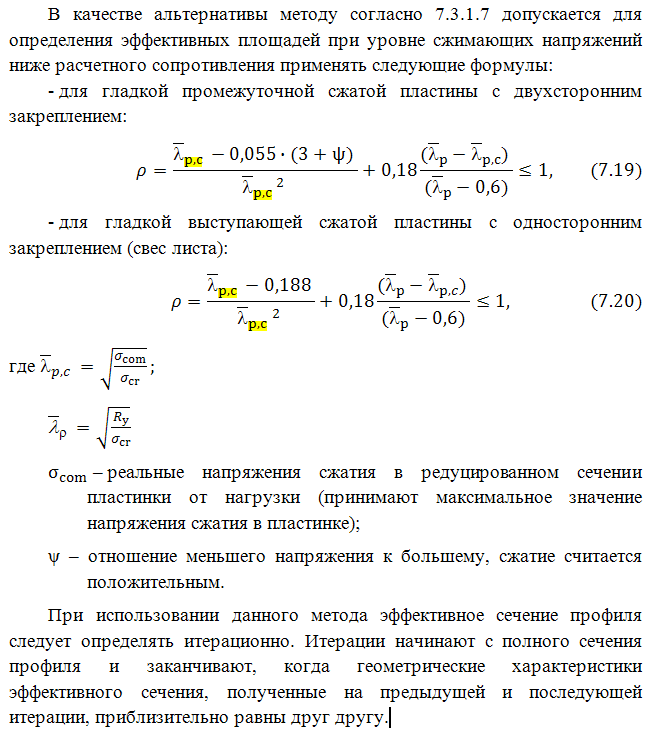 6
Расчет краевых и промежуточных элементов жесткости
Изменения касаются 3-го этапа расчетов, а именно итерационного уточнения понижающего коэффициента        , который учитывает потерию устойчивости формы сечения (плоскую форму потери устойчивости элемента жёсткости).
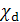 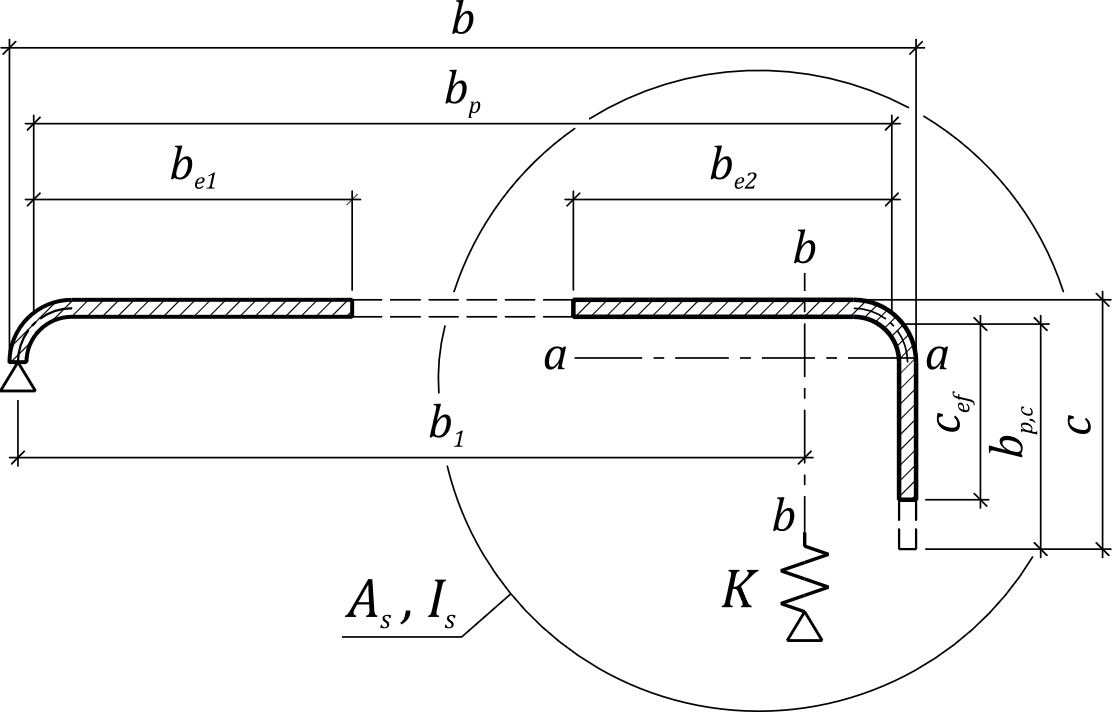 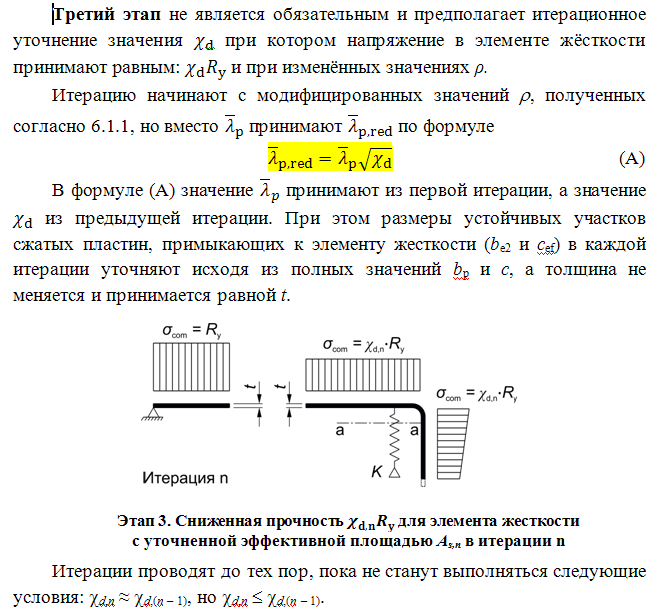 Одинарный краевой отгиб
7
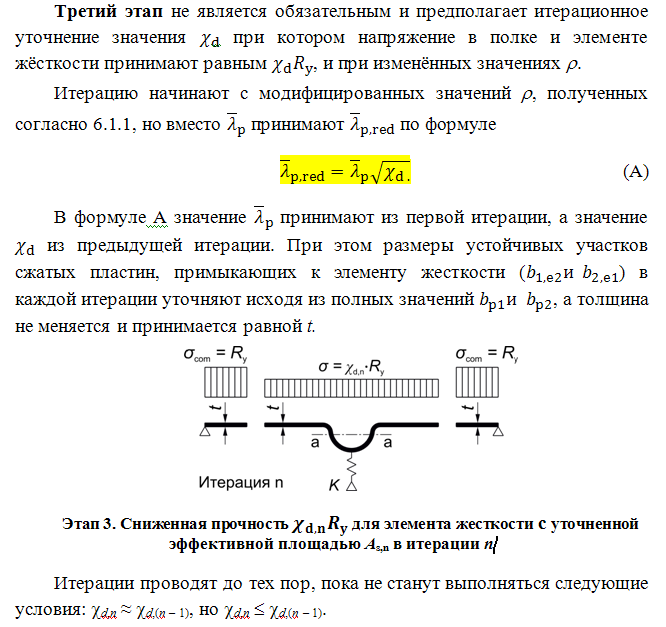 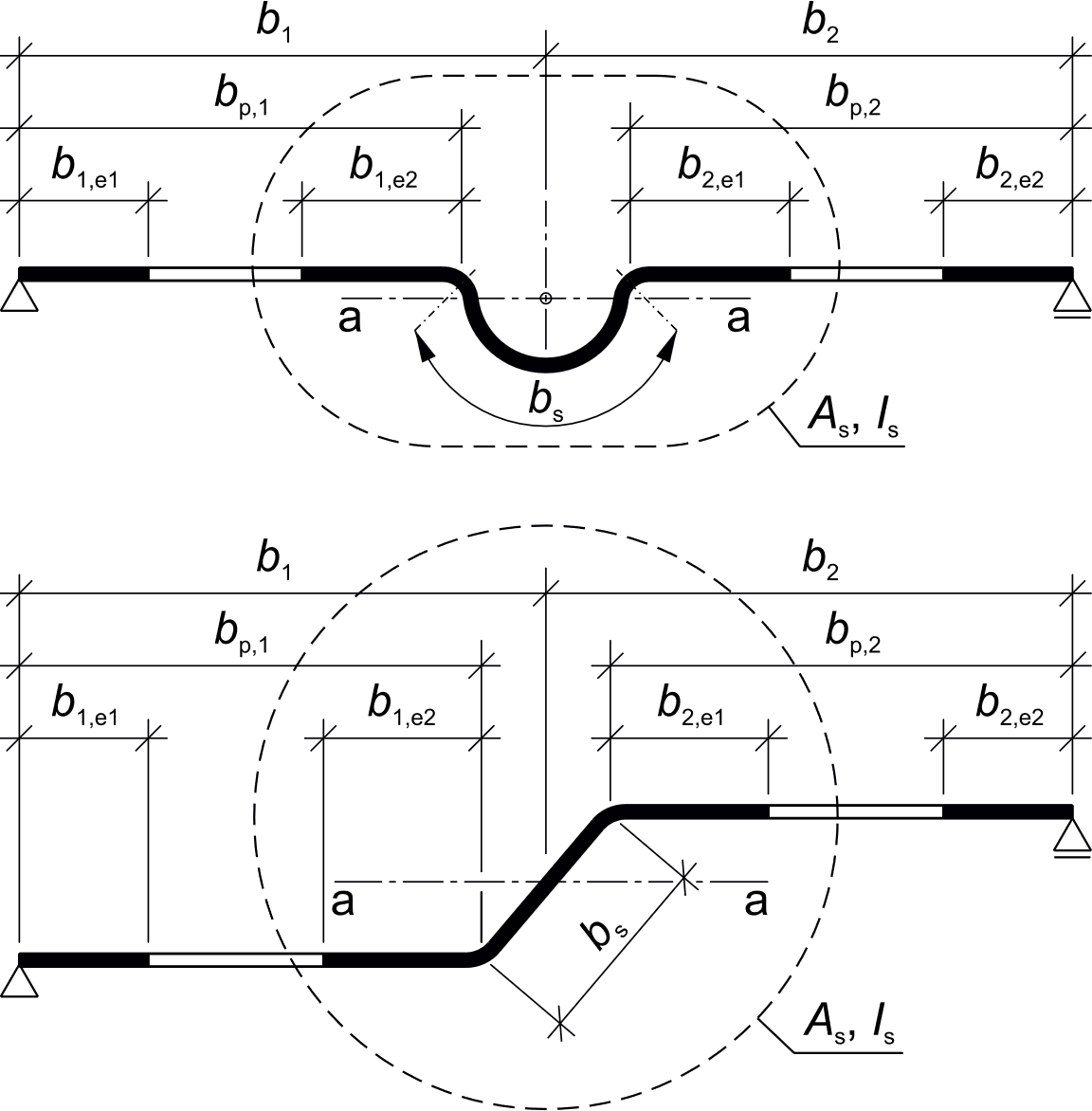 Сечение сжатой пластинки, усиленной промежуточным элементом жесткости, с краевыми условиями
8
Расчет краевых и промежуточных элементов жесткости
Также изменения касаются Этапа 4, а именно определения уменьшенной эффективной площади элемента жесткости и соответствующей уменьшенной толщины
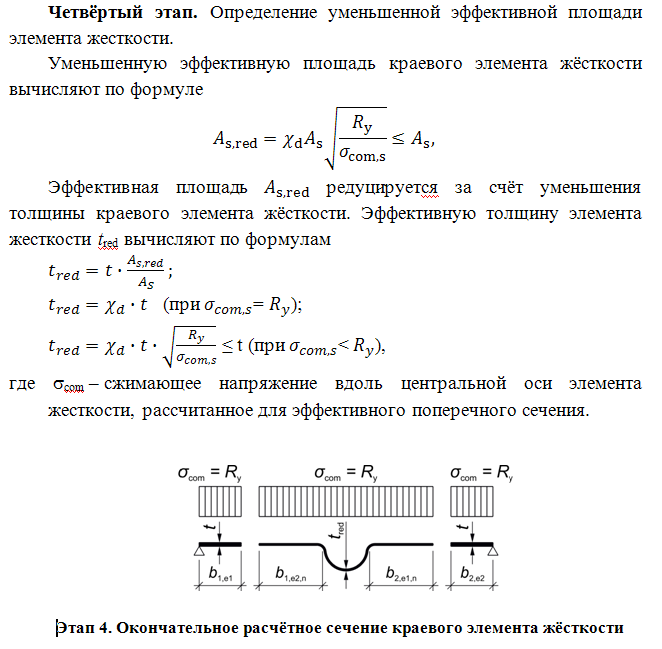 9
Изменения в формуле для определения условной гибкости при               плоской форме потери устойчивости при центральном сжатии
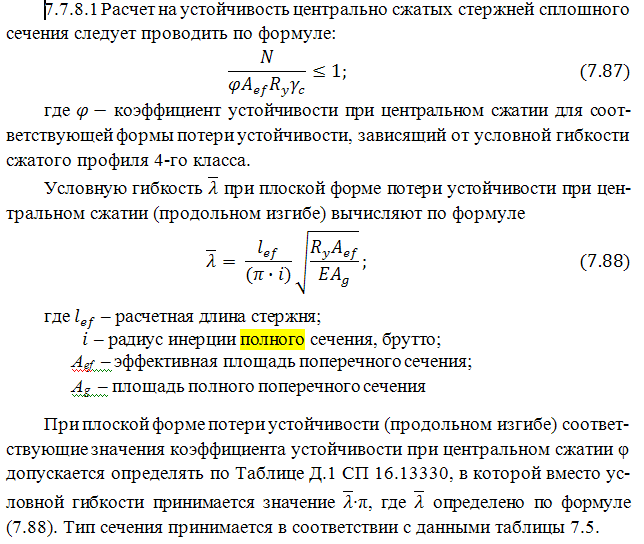 Планируемое изменение  также будет содержать  ряд других исправлений, уточнений и дополнений к рассматриваемым разделам СП 260.1325800.2016
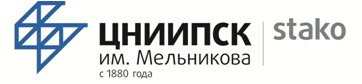 Учет коэффициента        при расчете гофрированных профилей
χd
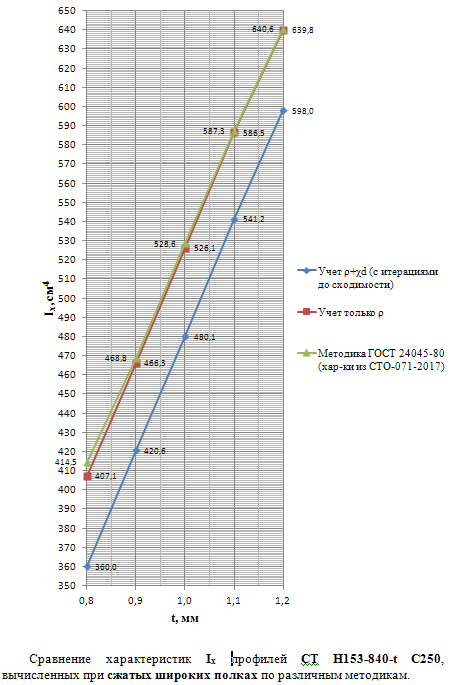 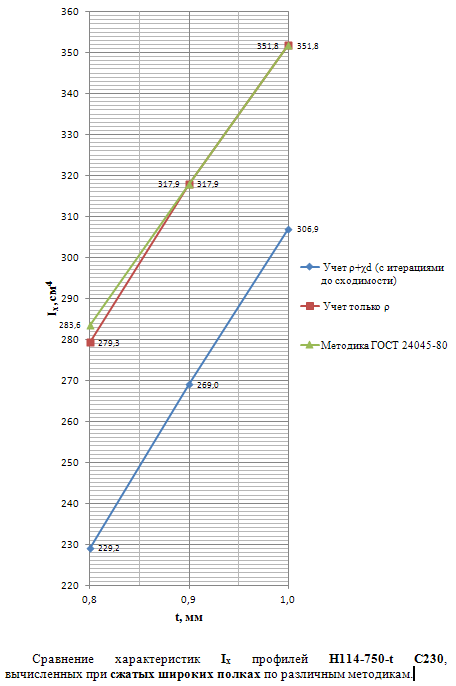 11
Спасибо за внимание!
12
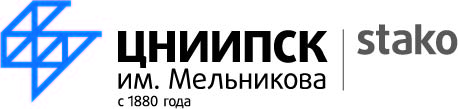 Контактная информация:

Адрес: 
117997, Москва, ул. Архитектора Власова, 49

Телефон:
+7 (499) 128-77-77
Факс:
+7 (495) 660-79-40

Электронная почта: info@stako.ru

Сайт: http://www.stako.ru